Цртање облицима
Бојанка (Paint)
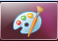 Да би нацртали једноставан цртеж треба да знате да корисите
Кутију са алатима
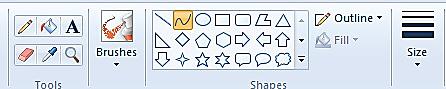 Prvi korakDAJ IME DOKUMENTU
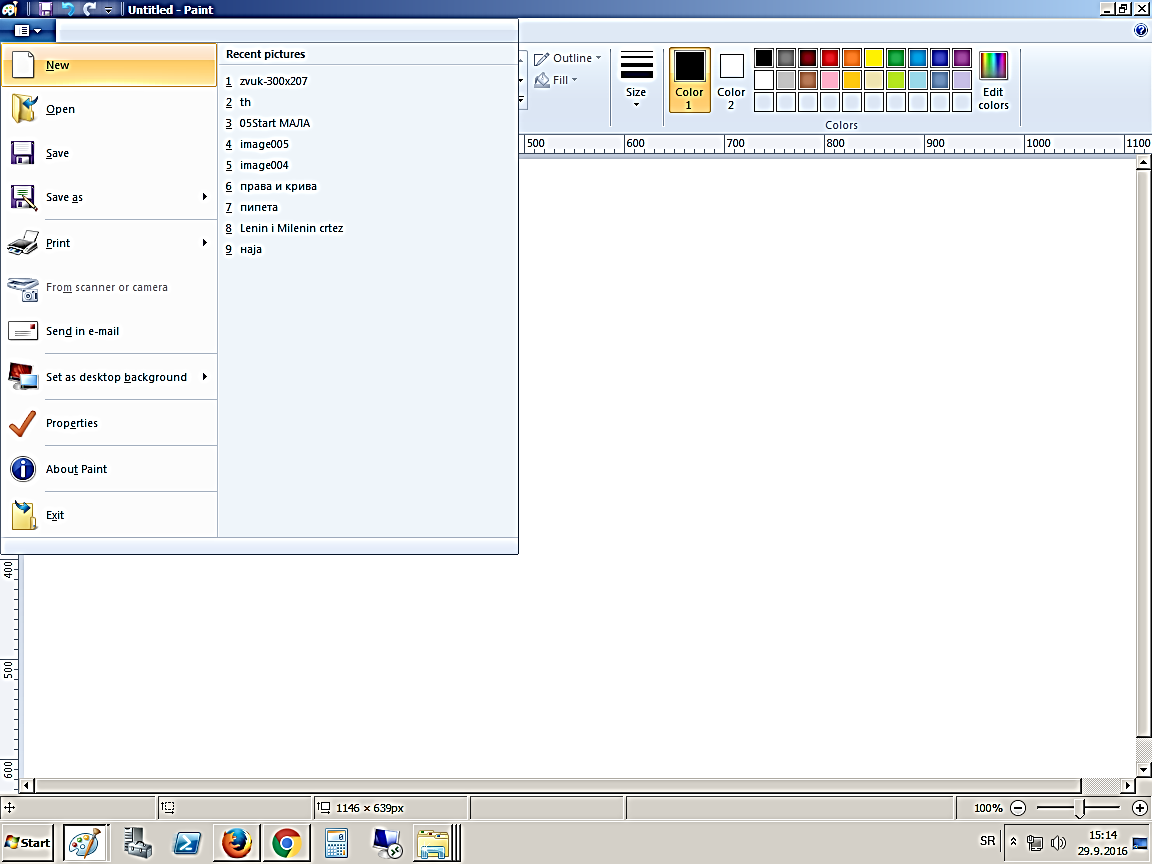 Отварање менија
Команда
Save
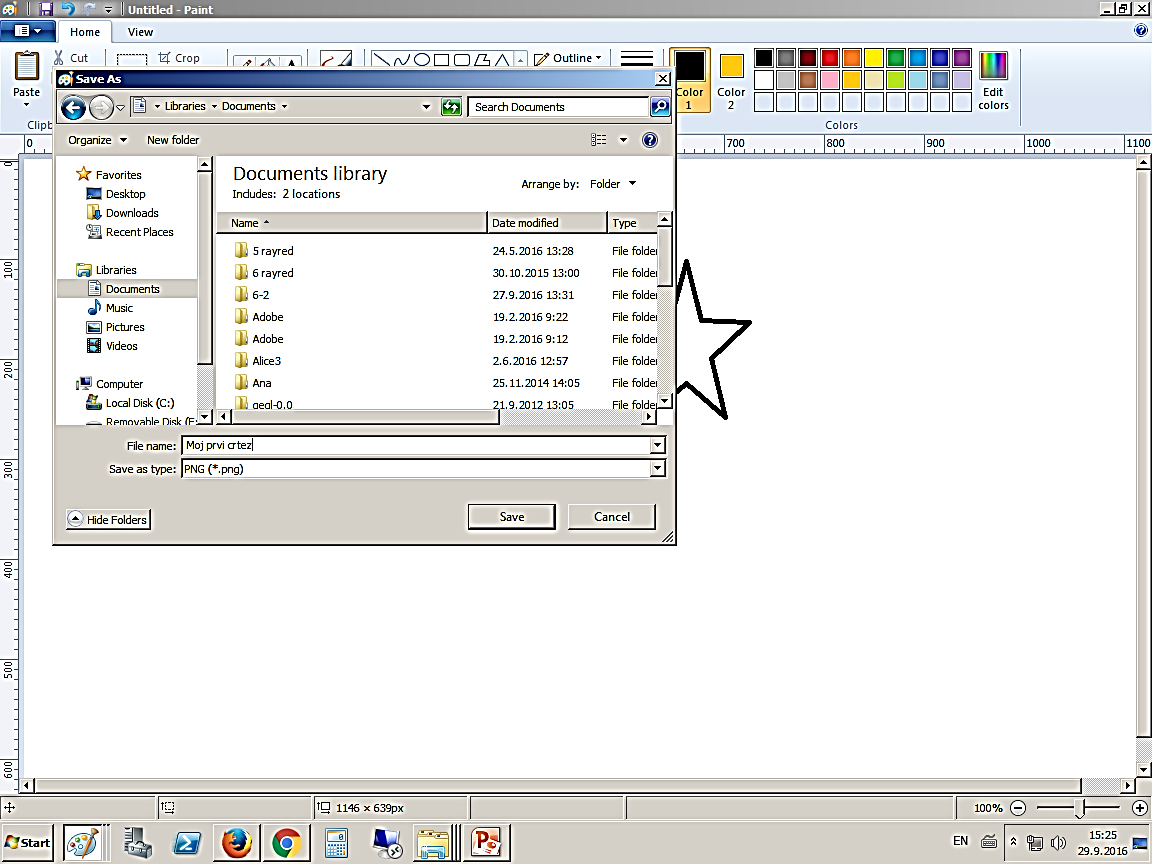 Otvaramo sadrzaj Documentsa
Biramo folder gde se čuva dokument
Upisujemo ime dokumenta
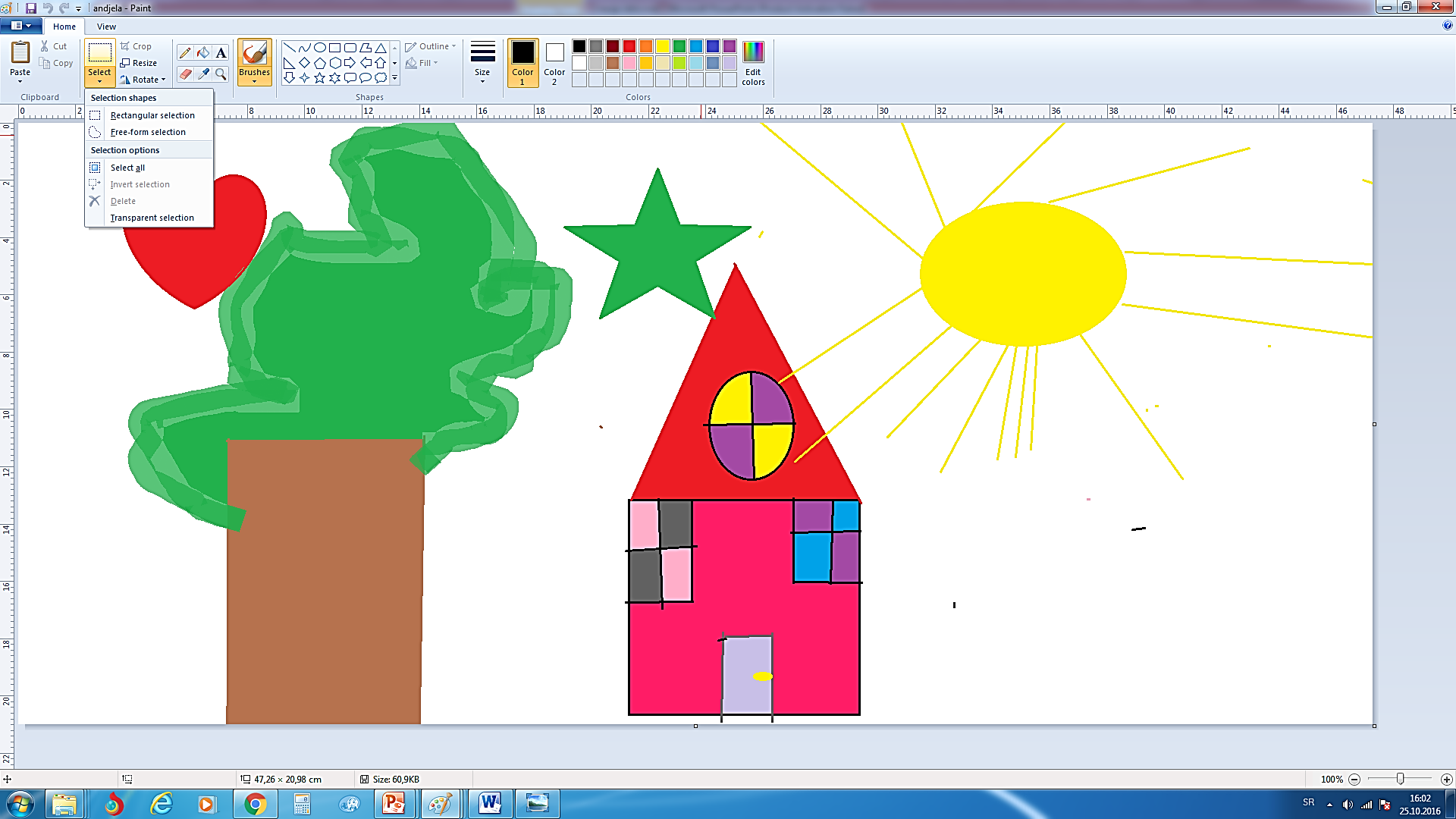 ALATI ZA SELEKCIJU
ALATI ZA SELEKCIJU
PRAV0UGA0NA SELEKCIJA
SELEKCIJA SLOBODNOM RUKOM
NACRTAJ KUCICU
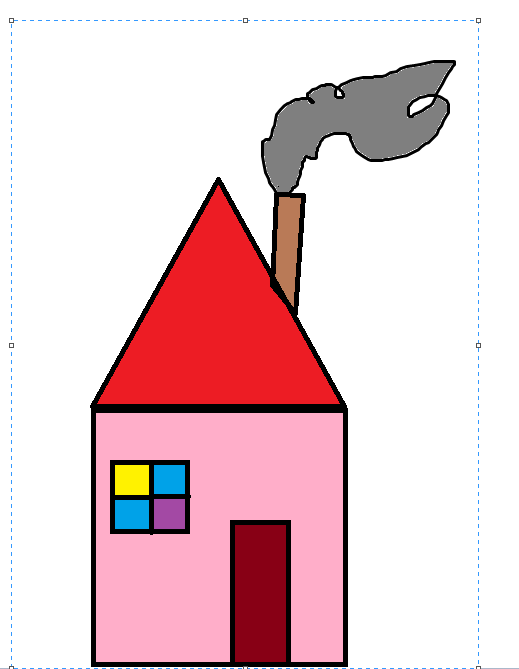 IZABERI KUĆICU PRAVOUGAONOM SELEKCIJOM I ISPROBAJ KOMANDE ZA ROTIRANJE
RОTATE RIGHT
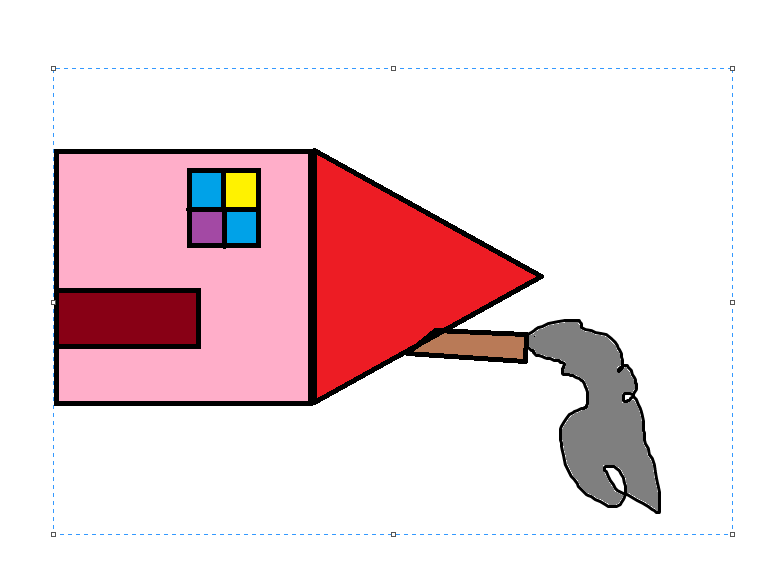 RОTATE LEFT
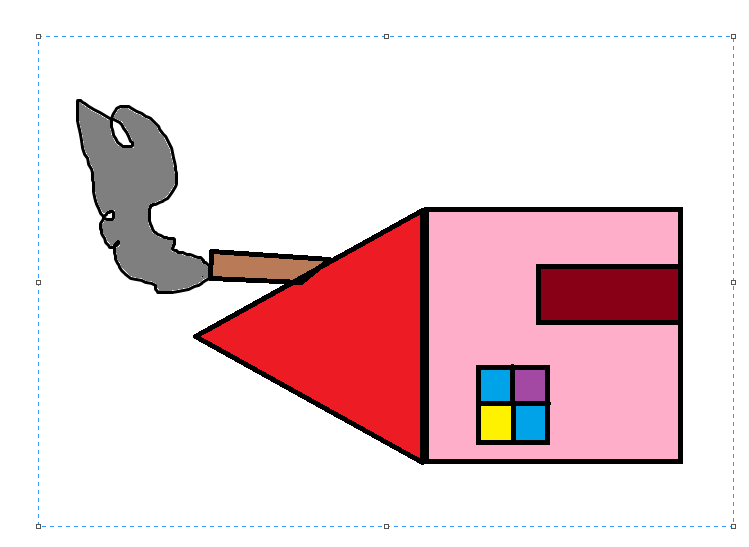 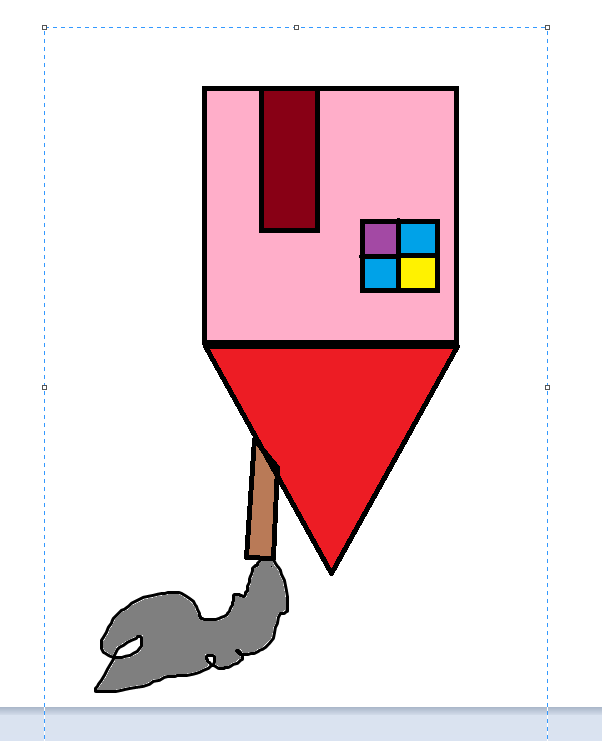 RОTATE 180
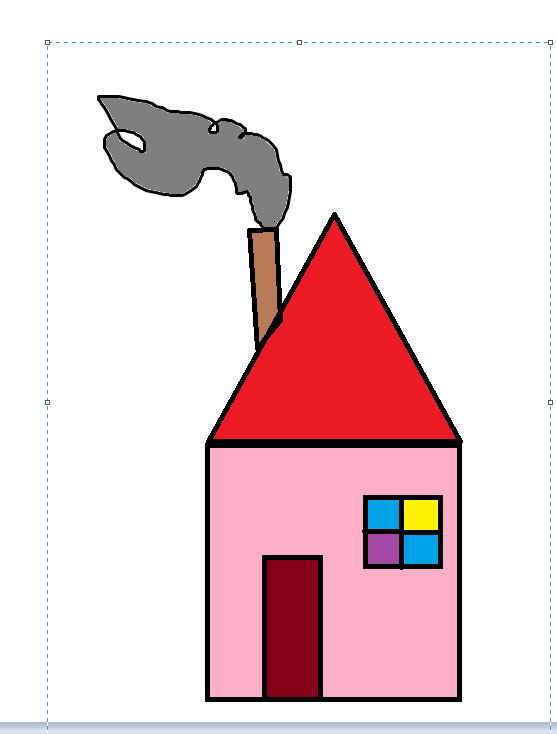 FLIP HОRIZОNTALE
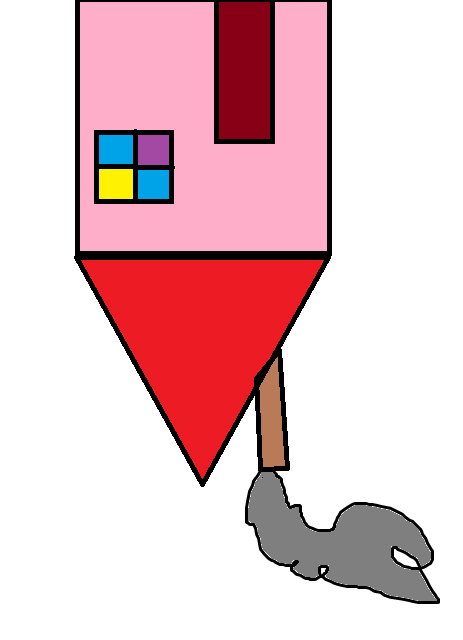 A SADA UČIMO KOPIRANJE
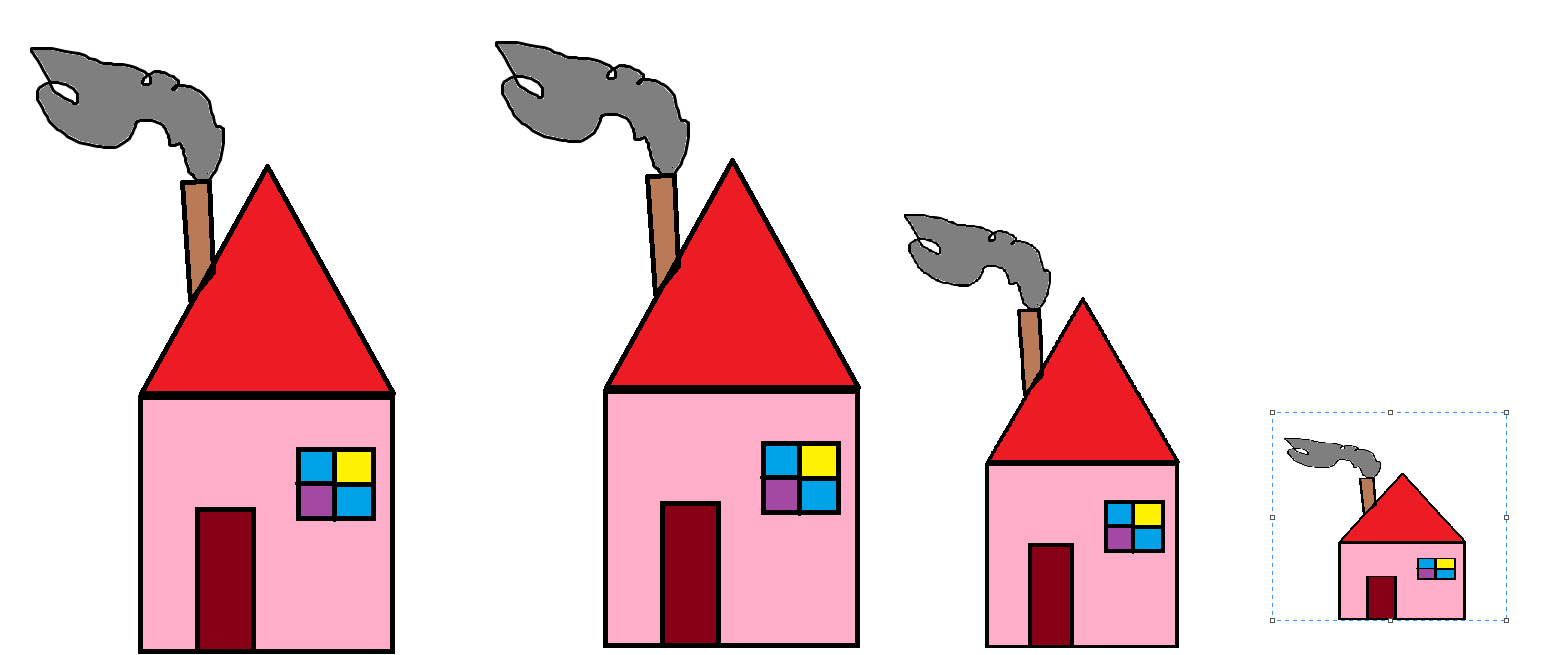 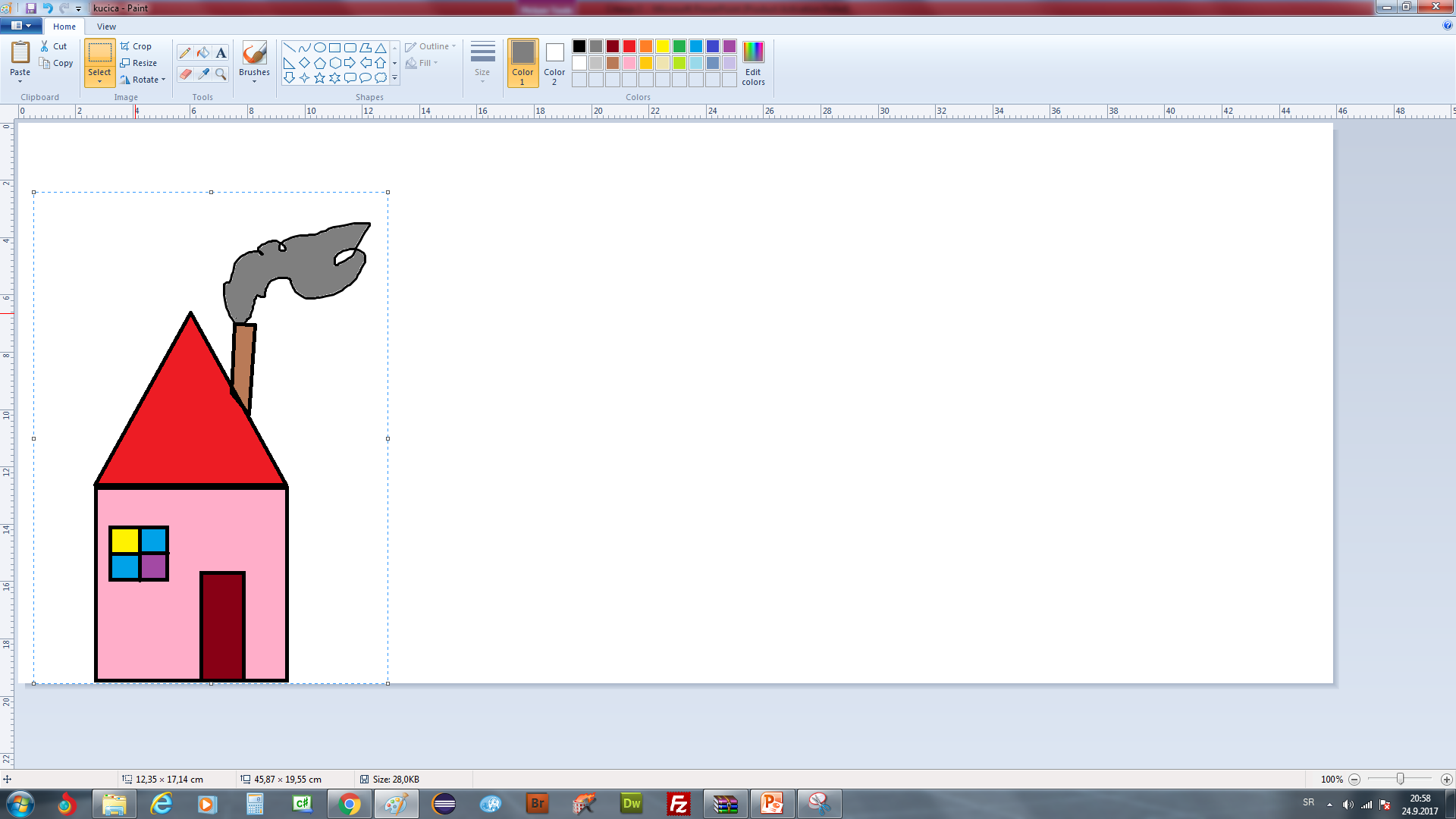 OZNAČIMO KUĆICU SA ALAT0M ZA SELEKCIJU
A ONDA PRITISNEMO KOMANDU COPY
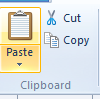 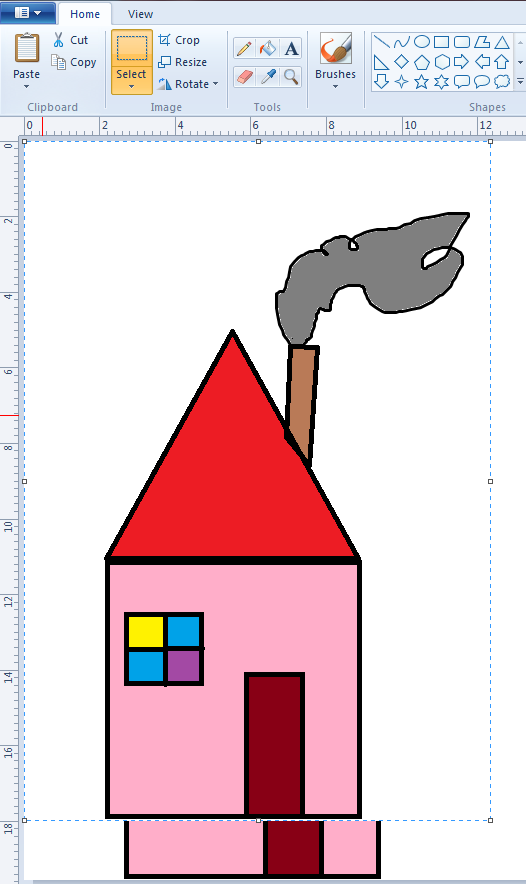 3. KADA PRITISNEM0 K0MANDU PASTE D0BICEM0 SLIKU K0JU SM0 K0PIRALI
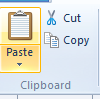 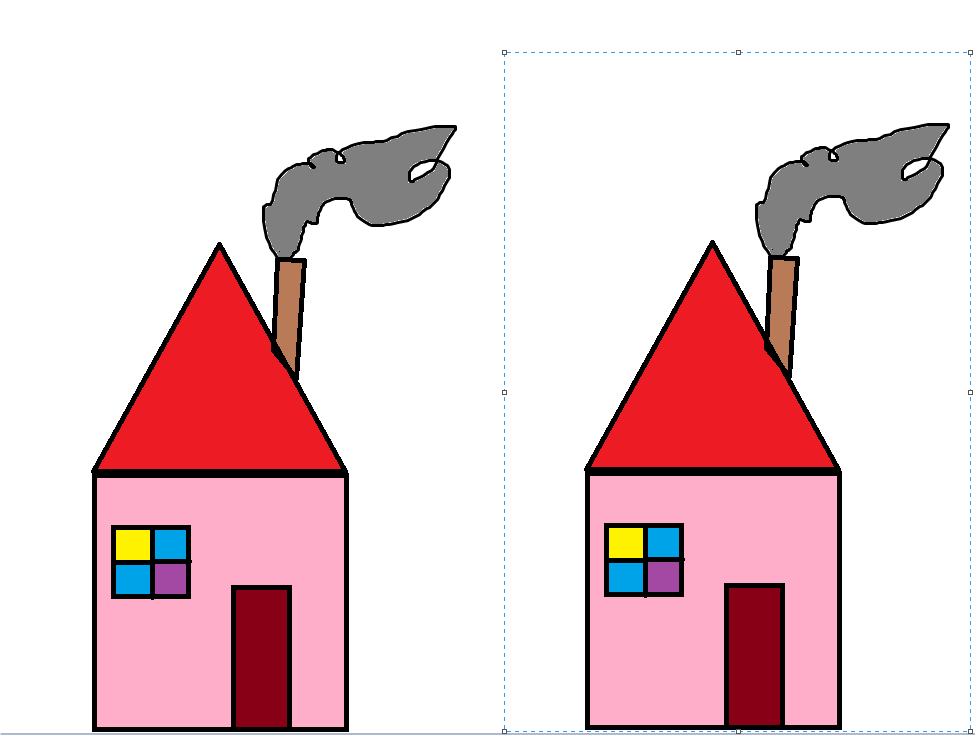 PREMESTI KUĆICU GDE ŽELIŠ
Pokreni novi papir Meni – New
Pomocu komande SAVE daj ime dokumentu Pozivnica za rodjendan i sacuvaj u folderu 5-3
Dizajniraj pozivnicu za rodjendan
Velicina papira
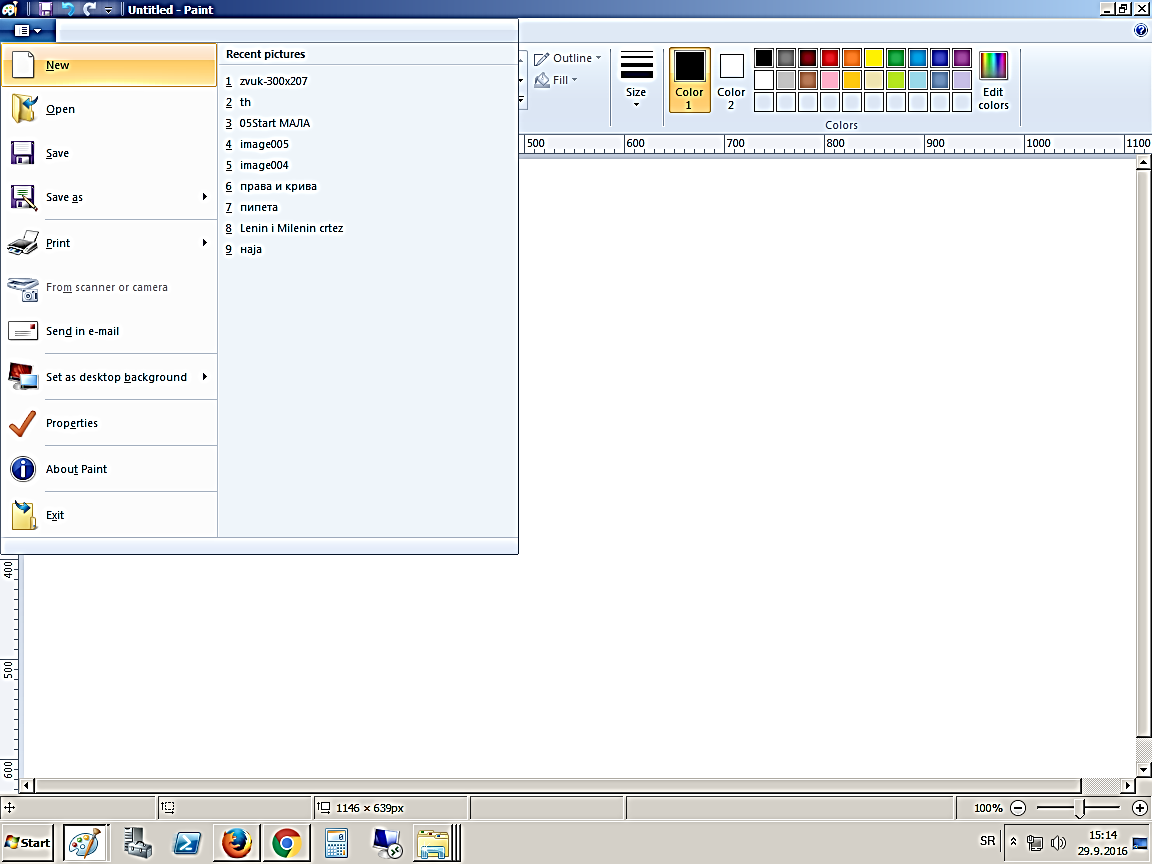 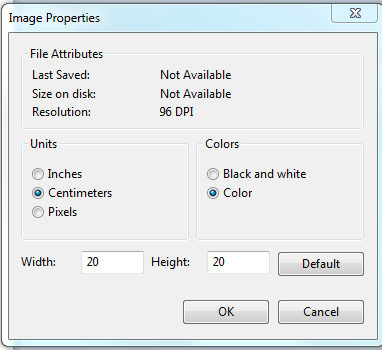 ALATKA ZA KUCANJE TEKSTA
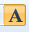 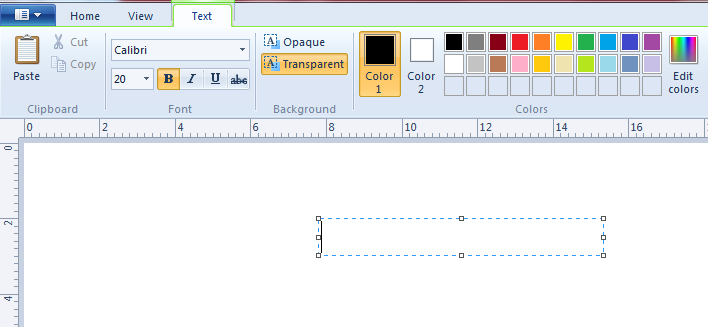 VELIČINA SL0VA
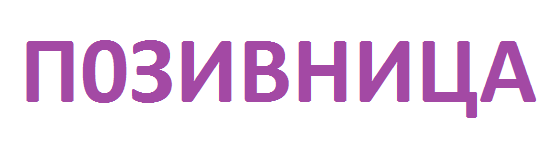 UBACIVANJE SLIKE SA RAČUNARA
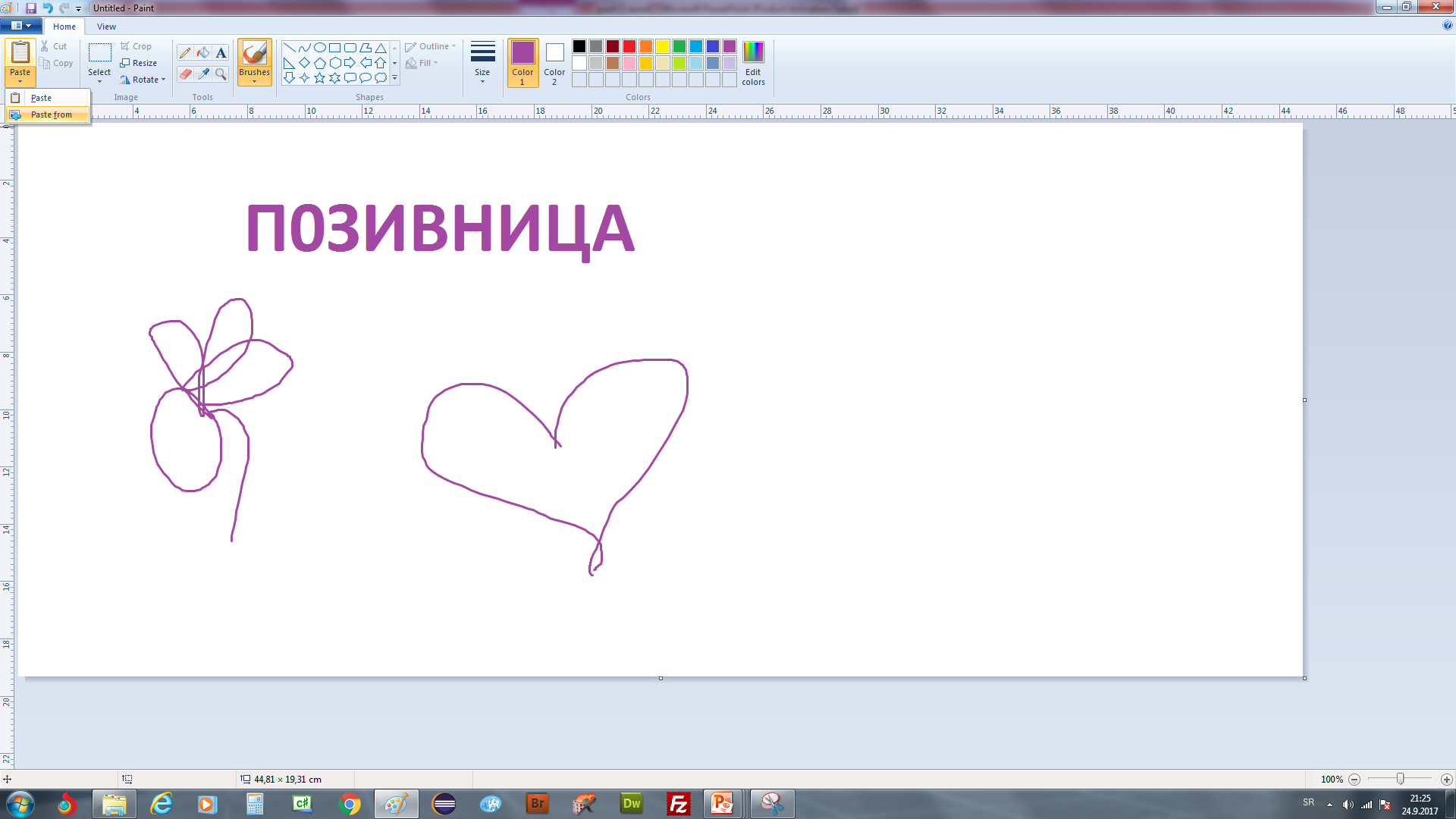